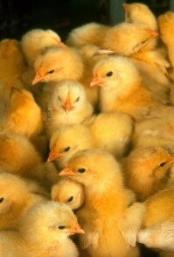 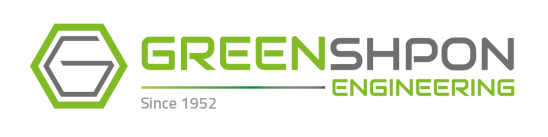 Geared To Move Your World
Drive systems for livestock
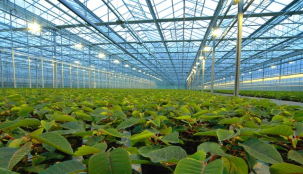 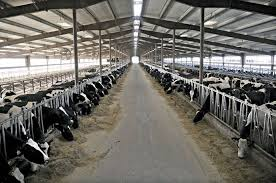 Ventilation
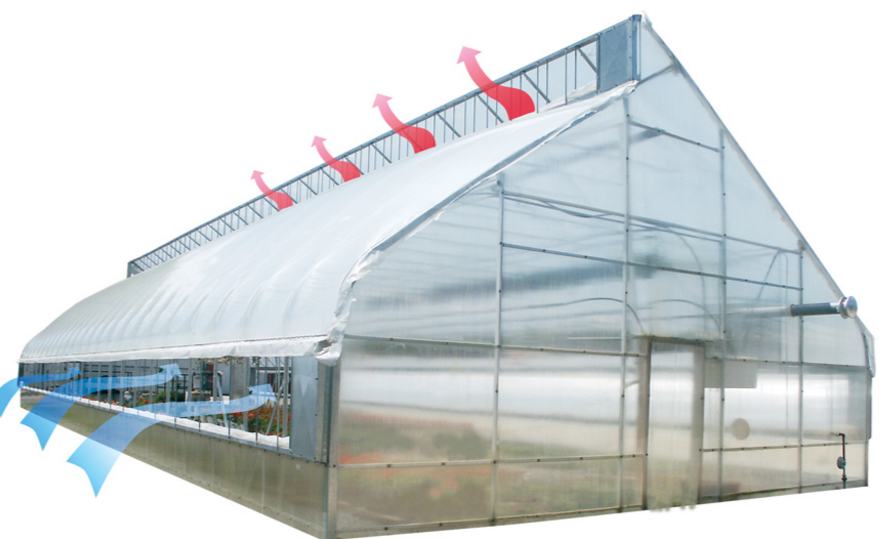 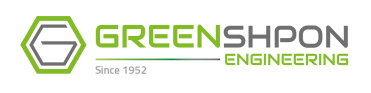 G3 Drive-Availability
G3 motor gearboxes are available in various size:

Drive torques up to 150 Nm – 650 Nm at 50Hz and 60Hz.

Rotation speeds from 1 to 6 rpm at 50 Hz and 60Hz.

High and low counter mechanism speed .
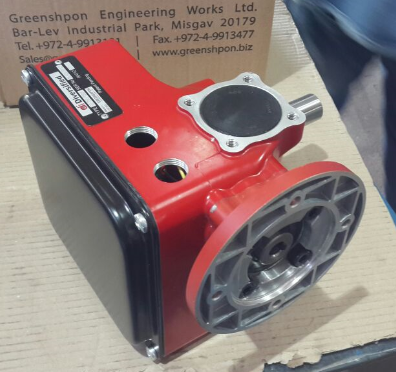 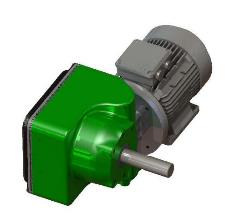 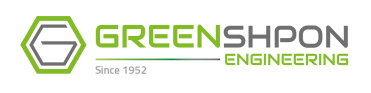 Applications
Most powerful curtain/ventilation gear drives (150-650 Nm)
 
Shading and Thermal screens in greenhouses.
 
Hoist drive units for feeding/drinking lines / heating systems.

Gearboxes for feeding lines.

Roll up long curtains/ vent systems, climbing / fixed position for dairy and swine housing.

Gearboxes for Ventilation equipment.
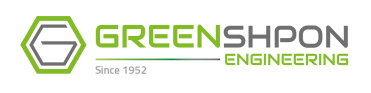 Main features 

Single / Double shaft
 
Output shafts sized to serve most common designers
 
Simple and accurate limit switches
 
Totally sealed and lubricated for life 

Internal Manual open/close switches

Internal safety switch
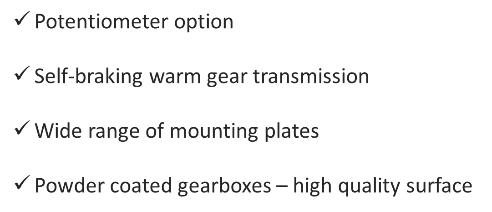 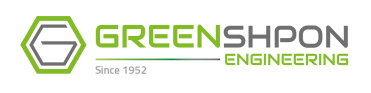 Advantages
Friendly interface , easy to operate.
Installation and adjustment  by one person !
Lighter and Stronger – than any other drive
Safety Switch – prevents overriding of the limit switches. 
Possibility of many different applications. 
 Heavy Duty Construction for Long life . 
No Regular maintenance required .
Instant Reversing 1/4 - 1/3  – HP Motor .
Belt Concept – Longer Life 
Self-braking worm gear transmission ensures that the output shaft locks when the drive unit  stopes.
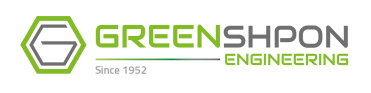 Limit switches system - counter mechanism
Greenshpon developed a special counter mechanism system and the most important advantage of the G3: 

Setting limit switches system by one person

Easy to use , very user friendly.

Counter mechanism is characterized by precision, reliability and safety – zero backlash.
 
The G3 limit switch system is a combination of duty and safety switches.
  
The switches used are selected for high compatibility and  control technology.
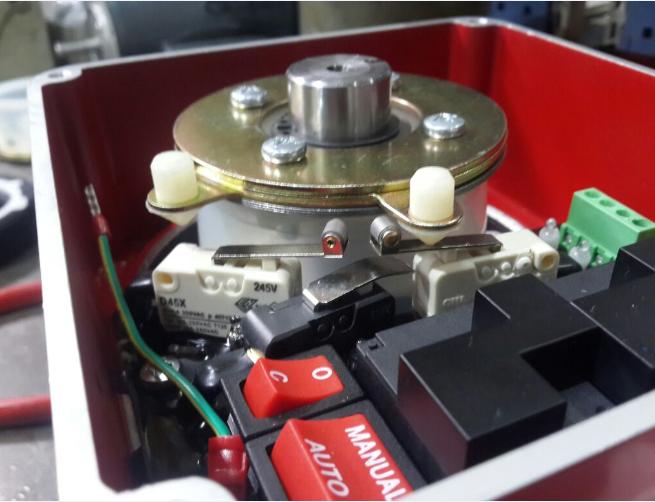 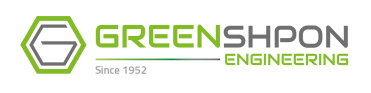 Electric card availability
For applications worldwide, Greenshpon has a wide selection of  PCB electrical card for motor gearboxes.
Greenshpon PCB card can be fitted with the following electric motors:

  3-Phase euro voltage, for use on mains voltages of 220V at   
    50Hz and 60Hz.
 1-Phase with CSA approval for use on mains voltages of 110V 
    at 60Hz.
 1-Phase with CSA approval for use on mains voltages of 220V 
    at 60Hz
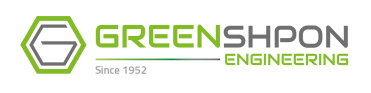 Limit switch system- Advantages 

Internal Manual/ Automatic OPEN/CLOSE switches– simplifies setting  
Simple Accurate limit switch – zero backlash
LED Indication – shows power in/out & switch activation 
Safety Switch – prevents overriding of the limit switches. 
Printed Circuit Board – greater reliability
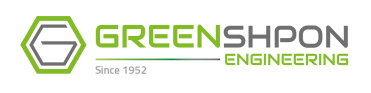 potentiometer mechanism
Using the optional installation set with potentiometer, enables to get precise feedback of the position of the drive system to the control system.
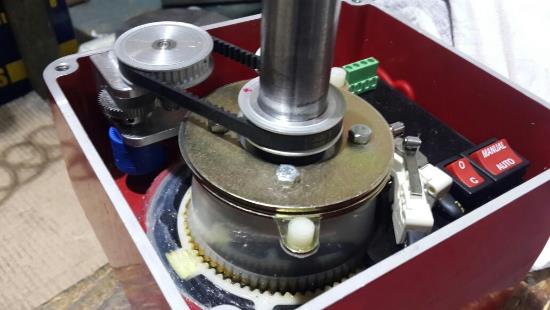 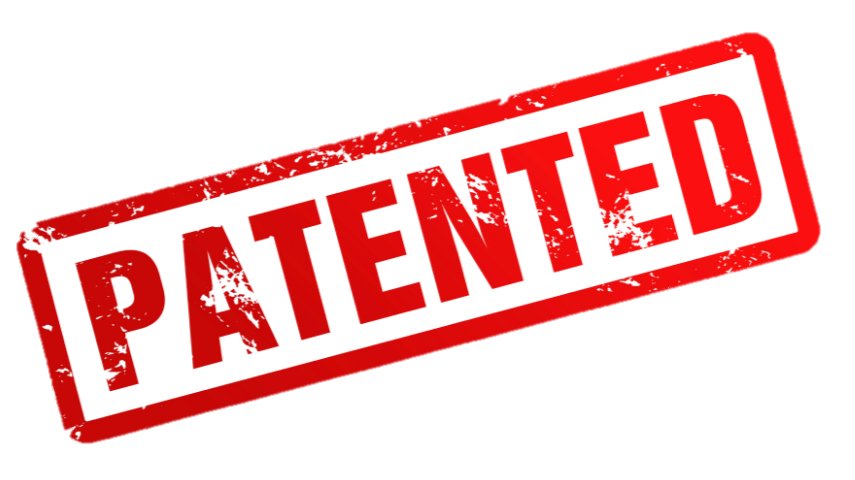 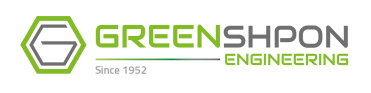 Advantages
Grants precise position at every moment of the working drive system(start ,intermediate ,brake (end))

Compact and easy to install in various drive systems.

Could fit to any number of turns(revolutions) of the gear drive until its finish full movement.

Have various resistance values range.
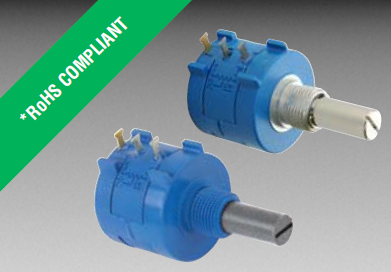 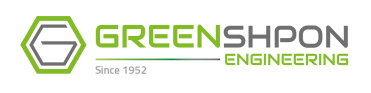 Allowable Mounting Positions
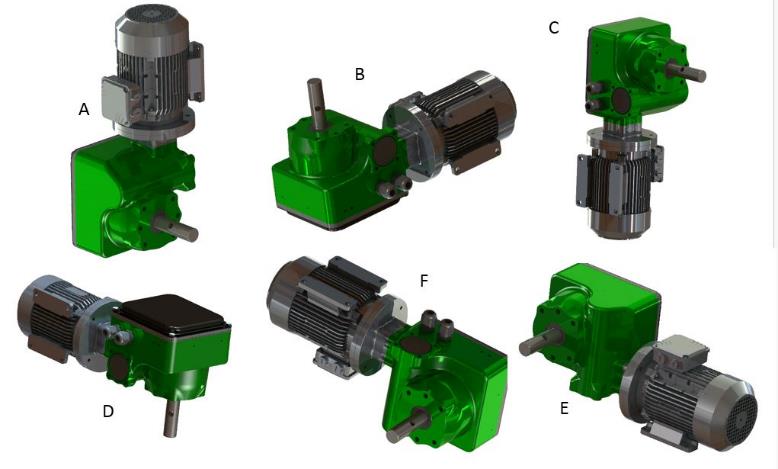 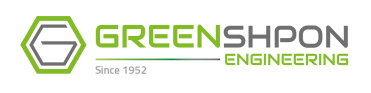 Emergency Opener
Spin Open with Cordless Drill and 3/8 inch Nut Driver
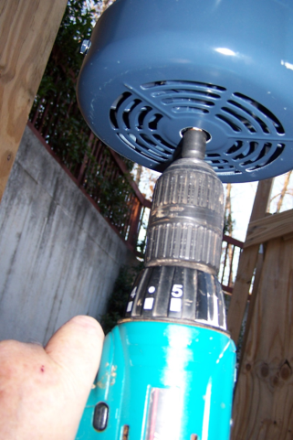 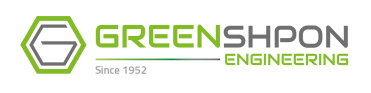 Mounting Plate
Different types of mounting plates .
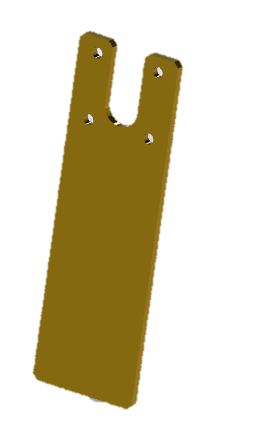 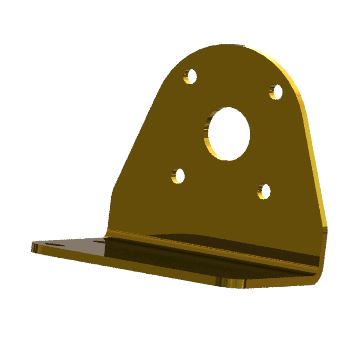 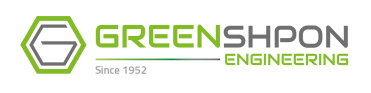 Motor Gearbox – Selection table
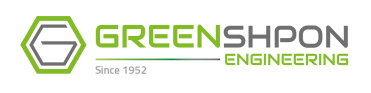 Special Applications
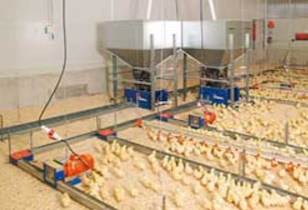 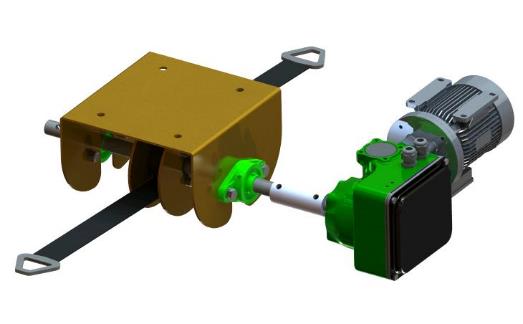 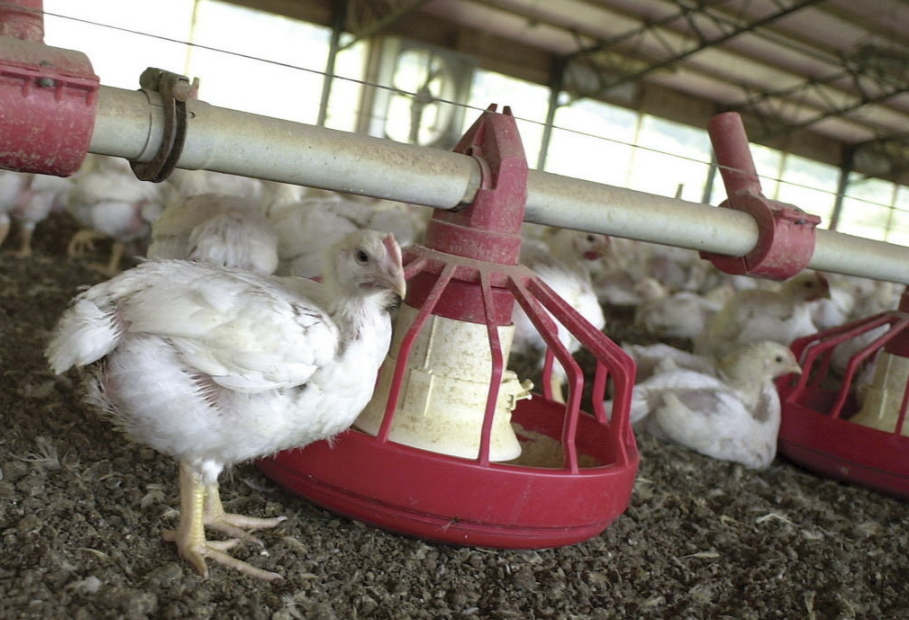 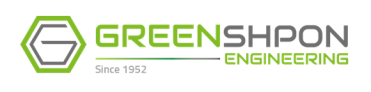 Dual Shaft Drives
For applications requiring mounting and torque in two directions, curtain roll-ups , rack and pinion , winching.
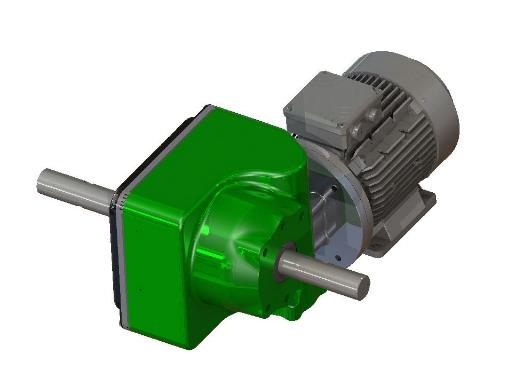 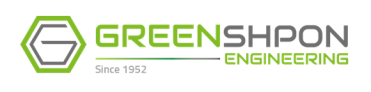 Sprocket-Chain
The use of sprocket-chain application needed to transmit rotary motion between two shafts where gears are unsuitable or to impart linear motion
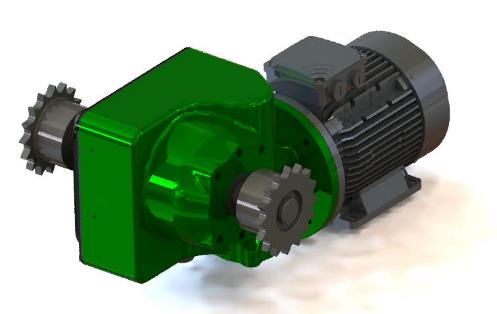 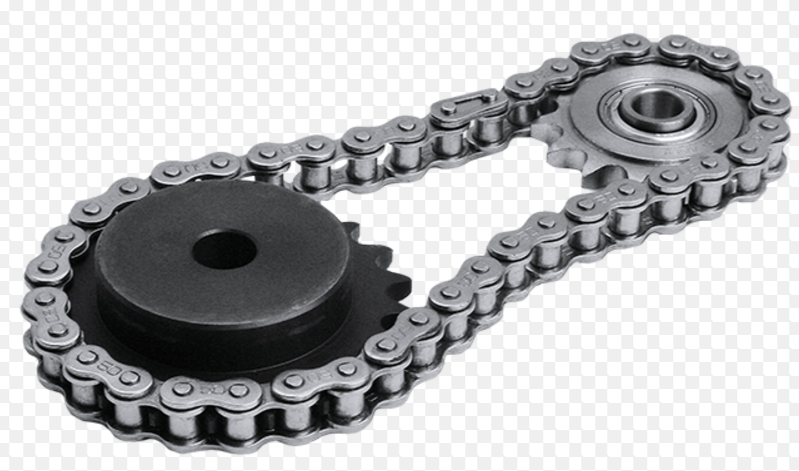 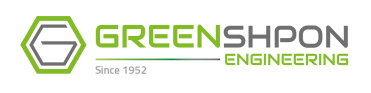 Climber System
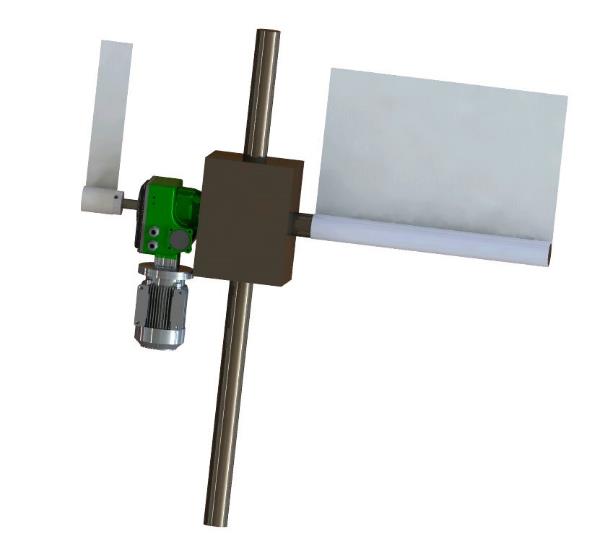 The climber system ensures easy system for curtains allowing maximum ventilation.
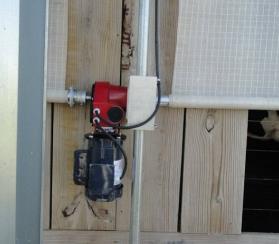 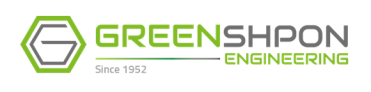 Winching system
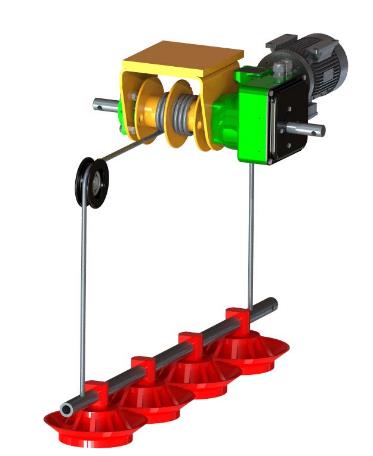 G3 winch assembly grants many options of lifting/feeding/watering lines
For Greenhouses and other elevating proposes.
The winches connect to the system either with cables and belts.
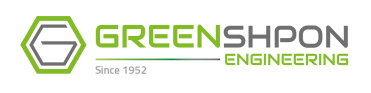 Winch drum on the driven shaft ( single shaft only) is available with single or double cable winch drum – equipped with a high quality safety belt (1.5,4.5,6,8 meter)
G3 Base Drum Winch
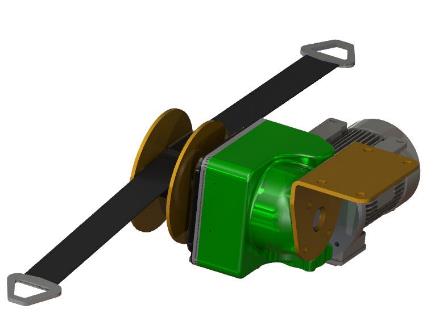 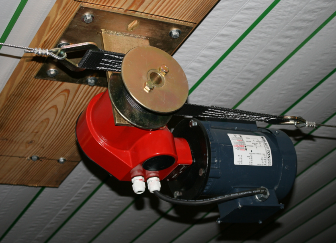 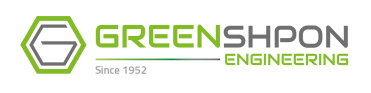 Tunnel Shutter system with rack and pinion
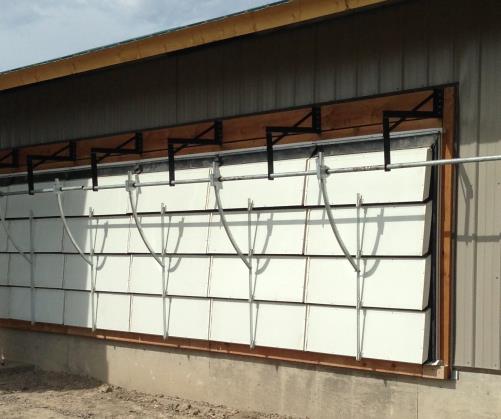 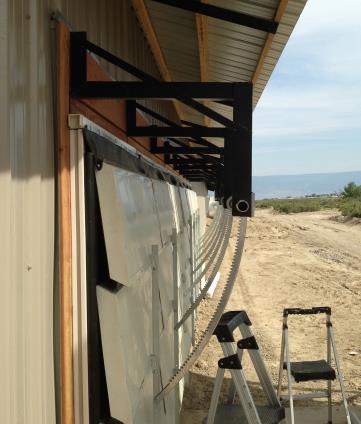 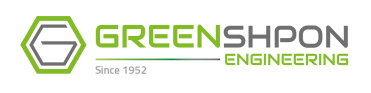 Line Lifter System
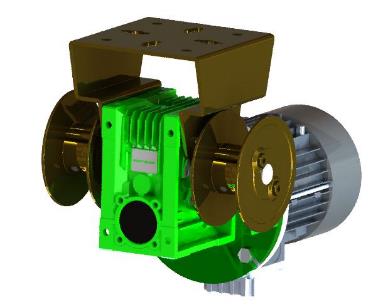 Hoisting of feeding and  drinking  lines by drum and belt/cable per customer demand.
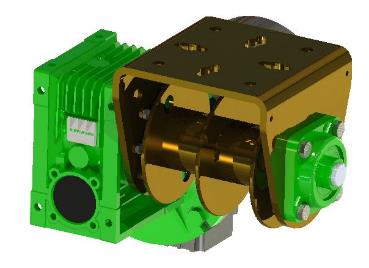 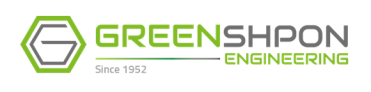 GRF – Feeding
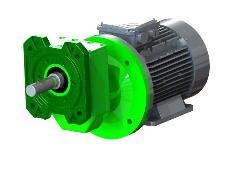 GRF  – feeding  is a product line dedicated to poultry farming (automatic feeding systems, opening/closing of windows, movement of feeding trough by lead screw, etc)
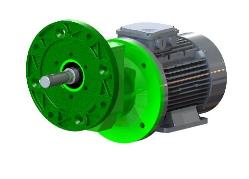 Feed is transported in two main ways, either by    screw or chain feeder systems.  Both can be used in these applications , transporting feed in small and large quantities when necessary.
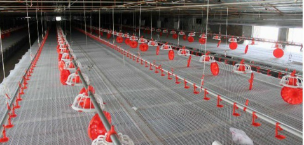 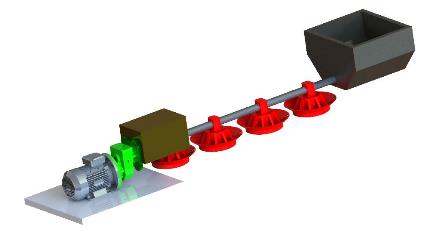 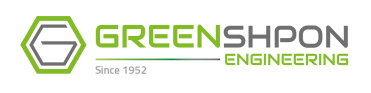